Психология деятельности человека
Деятельность — это специфически человеческая активность, регулируемая сознанием, порождаемая потребностями и направленная на познание и преобразование внешнего мира и самого человека.
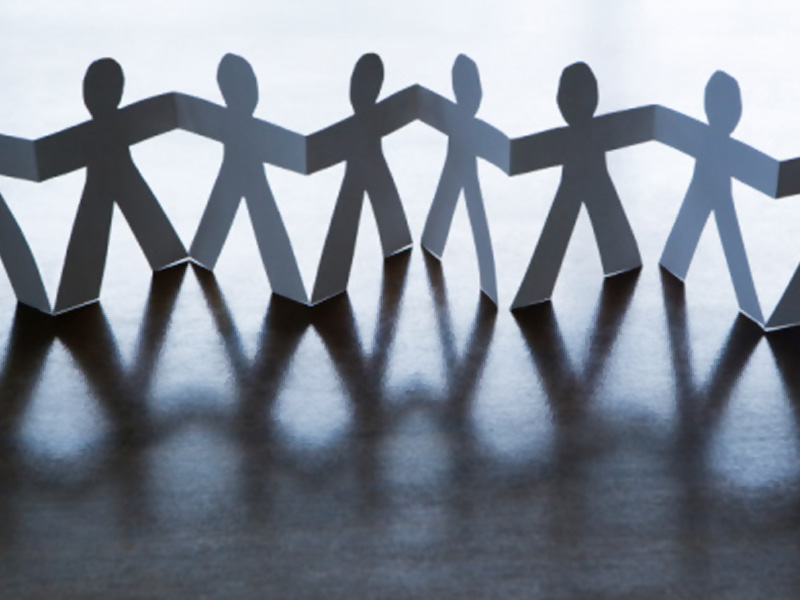 Великие философы о психологии деятельности человека
По мнению И. Канта, непрерывный процесс сознательной активности является определяющей человеческой характеристикой. В пассивном состоянии индивида его мозг непродуктивен. Лишь благодаря деятельности человека, осуществляются все его замыслы.
В истолковании П.А. Флоренского, многоликая психическая и физическая активность – это орудие построения человеческого духа и тела. С точки зрения С.Л. Рубинштейна, деятельность людей неразрывно связана с их потребностями. Поэтому ее исследование проливает свет на многие аспекты нашего бытия.
Мотивация в психологии человеческой деятельности
стремление к успеху, особенно ярко проявляющееся в конкурентной борьбе;
избегание неудачи, сильнее всего заявляющее о себе в ситуациях оценивания результатов деятельности индивида другими людьми.
Основные виды человеческой активности
Игра                     Творчество
Игра
Эта форма деятельности человека проходит через всю его жизнь. Она обнаруживает себя на каждом шагу: в поведении ребенка, способах общения, театральном представлении, ритуальных действиях, спортивных соревнованиях, застольных времяпрепровождениях, праздничных мероприятиях, деловых и военных тренингах, компьютерных развлечениях.
Формы обучающей игры:
предметная — предполагающая манипуляции с плодами человеческой культуры;
ролевая — групповая деятельность, каждому участнику которой присваивается определенная социальная роль;
символическая — действо, воспроизводящее действительность в виде абстракций.
Творчество
Процесс создания новых ценностей, как духовных, так и материальных, называется творчеством. Платон называл такую деятельность «священной бесноватостью». Фрейд определял ее как «выражение инстинктов», а Бердяев считал ее проявлением в человеке «божественной мощи».
Основным условием творчества является его личностный рост и саморазвитие. Творящий себя индивид пытается максимально выразить свою человечность, все время находится в состоянии открытости и проявляет предельное внимание ко всему окружающему. Для него творчество – это способ существования.
Деятельность как психологическая категория
В психологии под деятельностью понимается динамическая система взаимодействий субъекта с внешним миром, в ходе которых человек сознательно, целенаправленно воздействует на объект, за счет чего он удовлетворяет свои потребности
Отечественный психолог С.Л. Рубинштейн выделял следующие главные особенности феномена человеческой деятельности:
она субъектна, т.е. принадлежит человеку, а не животному, не машине, не может быть деятельности бессубъектной;
осуществляется в условиях совместной деятельности субъектов:
предполагает взаимодействие субъекта с объектом, т.е. она всегда предметна, реальна, содержательна:
она сознательна, целенаправленна:
в деятельности творческой и самостоятельной по своему характеру люди и их психика не только проявляются, но и созидаются, формируются, развиваются и именно в ней они могут быть объективно исследованы.
При анализе деятельности обычно выделяются три основных плана:
Генетический
структурно-функциональный 
динамический
генетический
в нем исходной формой любой человеческой деятельности выступает совместная социальная деятельность людей, в ходе которой в качестве основного механизма развития психики работает процесс интериоризации, обеспечивающий переход внешней по форме деятельности во внутреннюю психическую деятельность.
динамический
на основе которого изучаются механизмы, поддерживающие способность человека к деятельности, а также условия, обеспечивающие ее движение и развитие, появление ее новых форм. В этом плане исследуются условия, которые обеспечивают устойчивость целенаправленной деятельности в обстановке постоянно меняющейся реальности. Большую роль здесь играет анализ психофизиологических механизмов, обеспечивающих эффективную деятельность.
структурно-функциональный
в его основе лежит принцип рассмотрения строения деятельности «по единицам», разложение реальности на «единицы», содержащие в себе основные свойства, присущие ей как целому. В этом плане рассматриваются мотивы, цели деятельности, а также составляющие ее структуру отдельные действия: мыслительные, моторные, чувственные. Иерархические связи между такими единицами деятельности подвижны и в зависимости от места отражаемого объекта в структуре деятельности изменяются как содержание психического отражения, так и его уровень (сознательный или бессознательный), а также вид регуляции деятельности (произвольной или непроизвольной)
Таким образом, деятельность в психологии рассматривается как форма активного отношения человека к действительности, направленная на достижение сознательно поставленных целей.